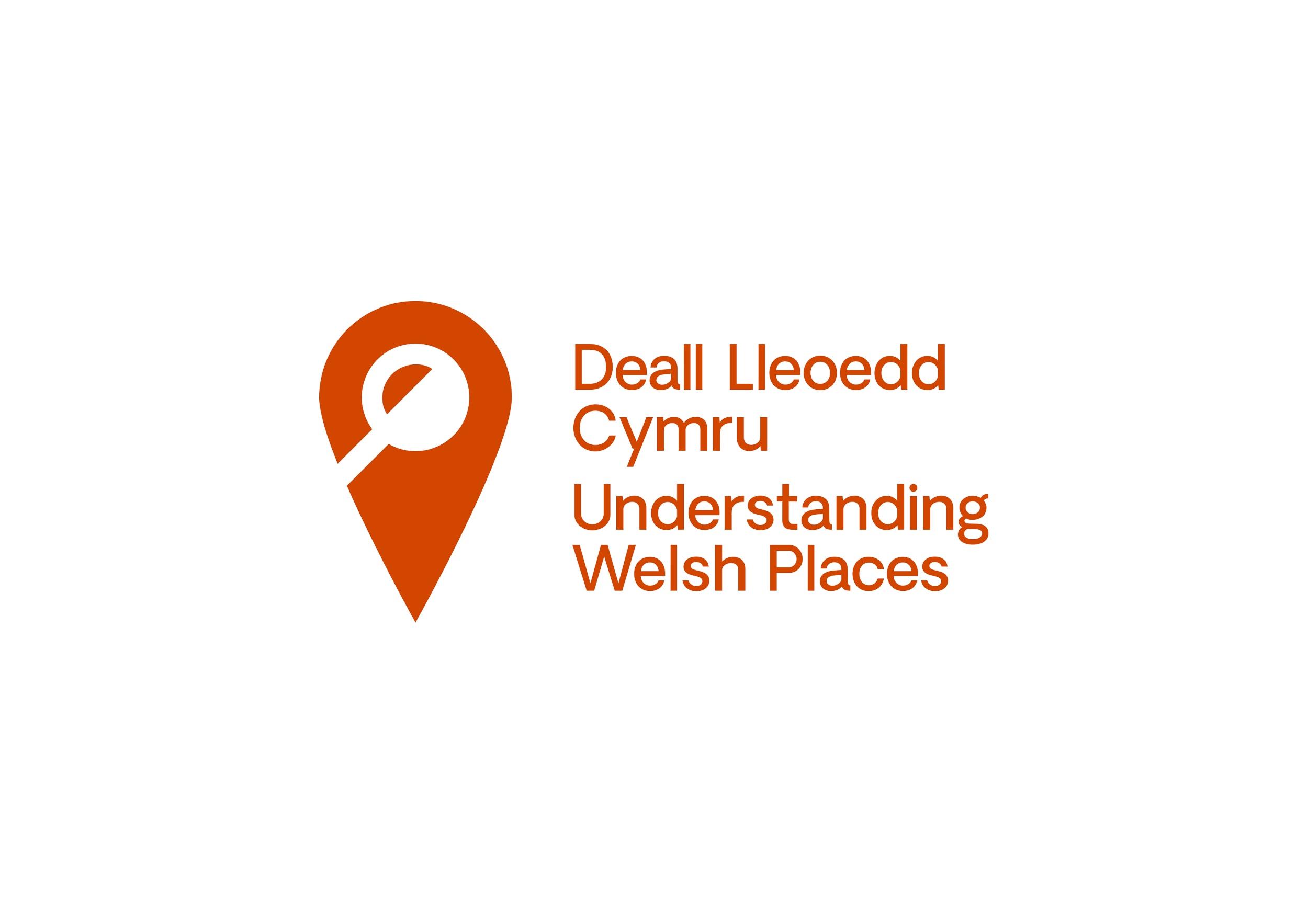 Understanding Welsh Places
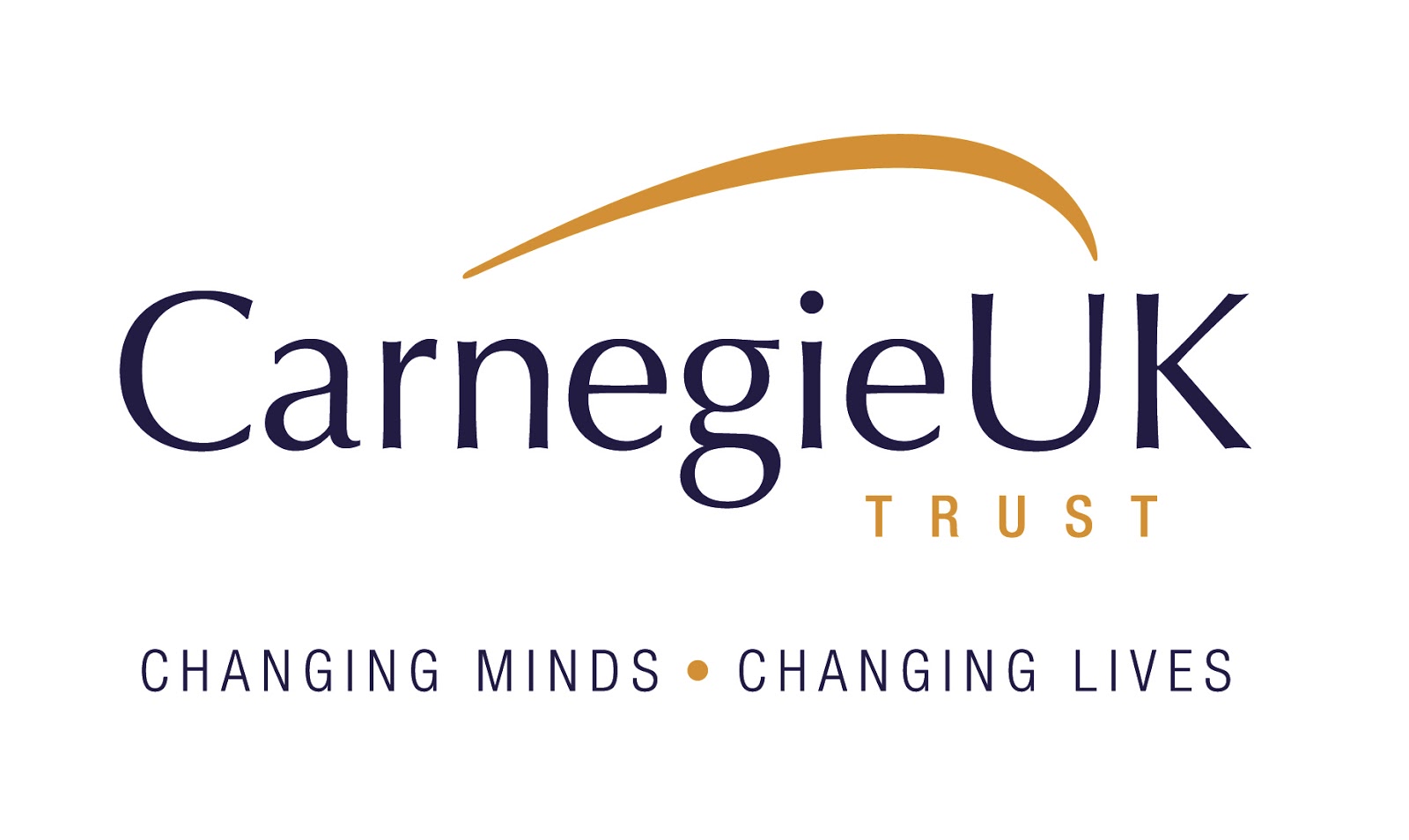 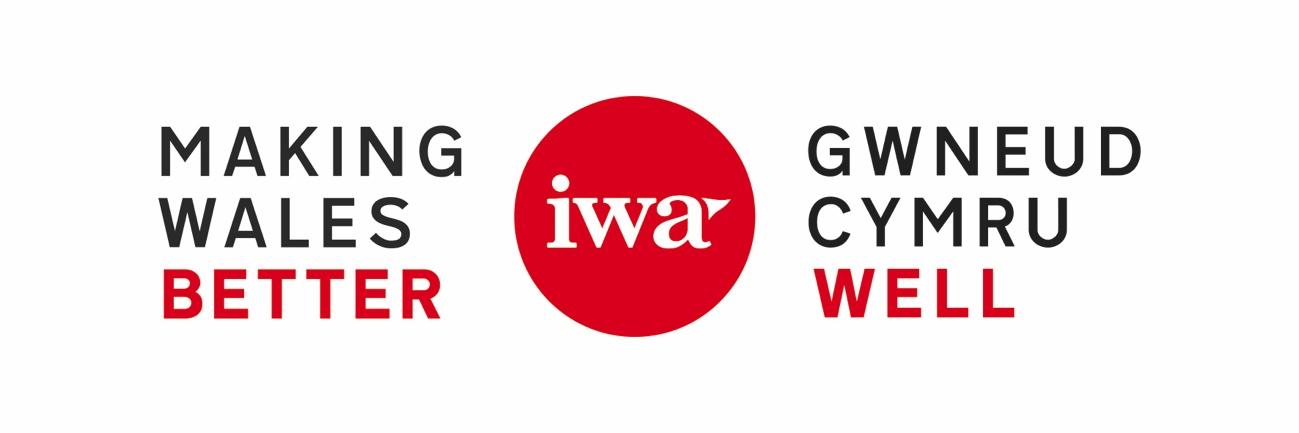 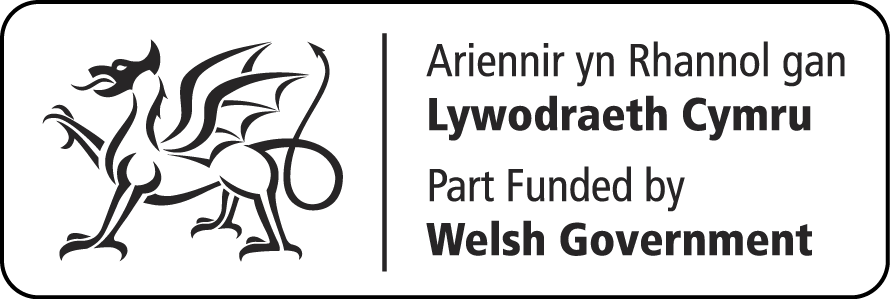 Background to the Project
Research by Carnegie UK Trust identifies a policy and advocacy gap when it comes to towns
Also a shortage of robust data on towns and smaller communities
Understanding Scottish Places well received
Carnegie published recommendations relating to Welsh towns
UWP funded by Carnegie and Welsh Government
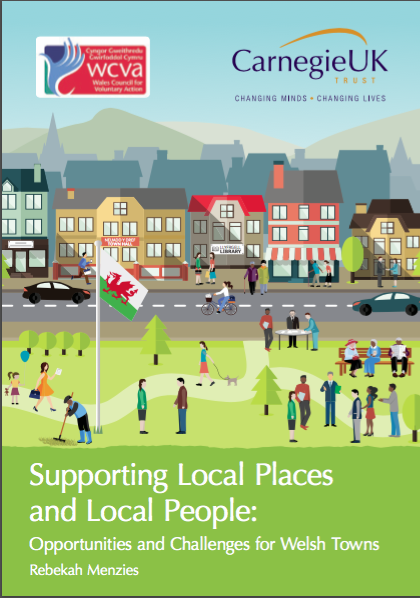 Aims and Objectives
Be the first point of call for statistical information about towns and communities in Wales
Support people to use the data presented to identify opportunities in their areas 
Inspire communities, place makers and policy makers to make positive changes in the places where they live and work
How is UWP different?
Data at a town/ community level
Accessible user interface
Extra levels of analysis (for places with 2,000+ residents)
Encourage comparisons and conversations between places
Narrative descriptions
Communities can share their plans and research
Data and maps: UWP 1
Population (including age distribution and ethnic groups)
Welsh language and national identity
Employment and education
Social conditions
Services: numbers of shops, schools, GPs, dentists, charities
Air quality and active travel
Common commuter journeys between places in Wales
Rural indicators
Data and maps: Version 2
Access to green space and blue space
Cultural assets and participation
Tourism
Internal migration
Mobile and superfast broadband coverage

Wish list
Co-ops and social enterprises
Sports and leisure
Childcare
Democratic engagement
Additional analysis
Classification of place
Similar places over 2000+ people clustered and mapped
Clustering based on demographic and socio-economic characteristics
7 categories of places
Classification descriptions for places in each category
Can be used as a tool to compare similar places
Unexpected synergies
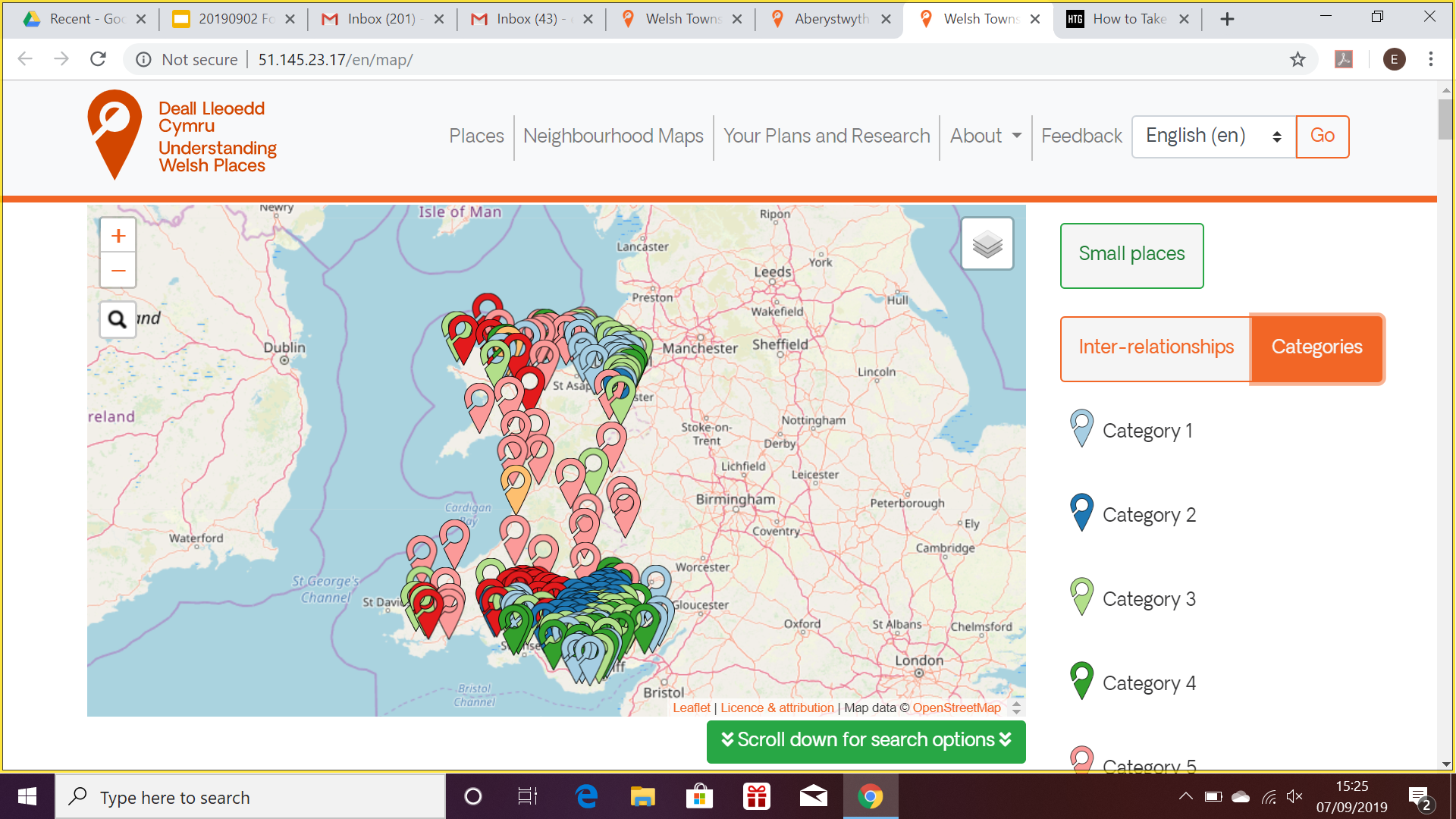 Additional analysis
Inter-relationship assessment
How much does your place rely on other places for public, commercial and social assets?
How much do other places rely on your place for these assets?
Does this make your place independent, dependent or inter-dependent?
Can be used as a tool to compare places
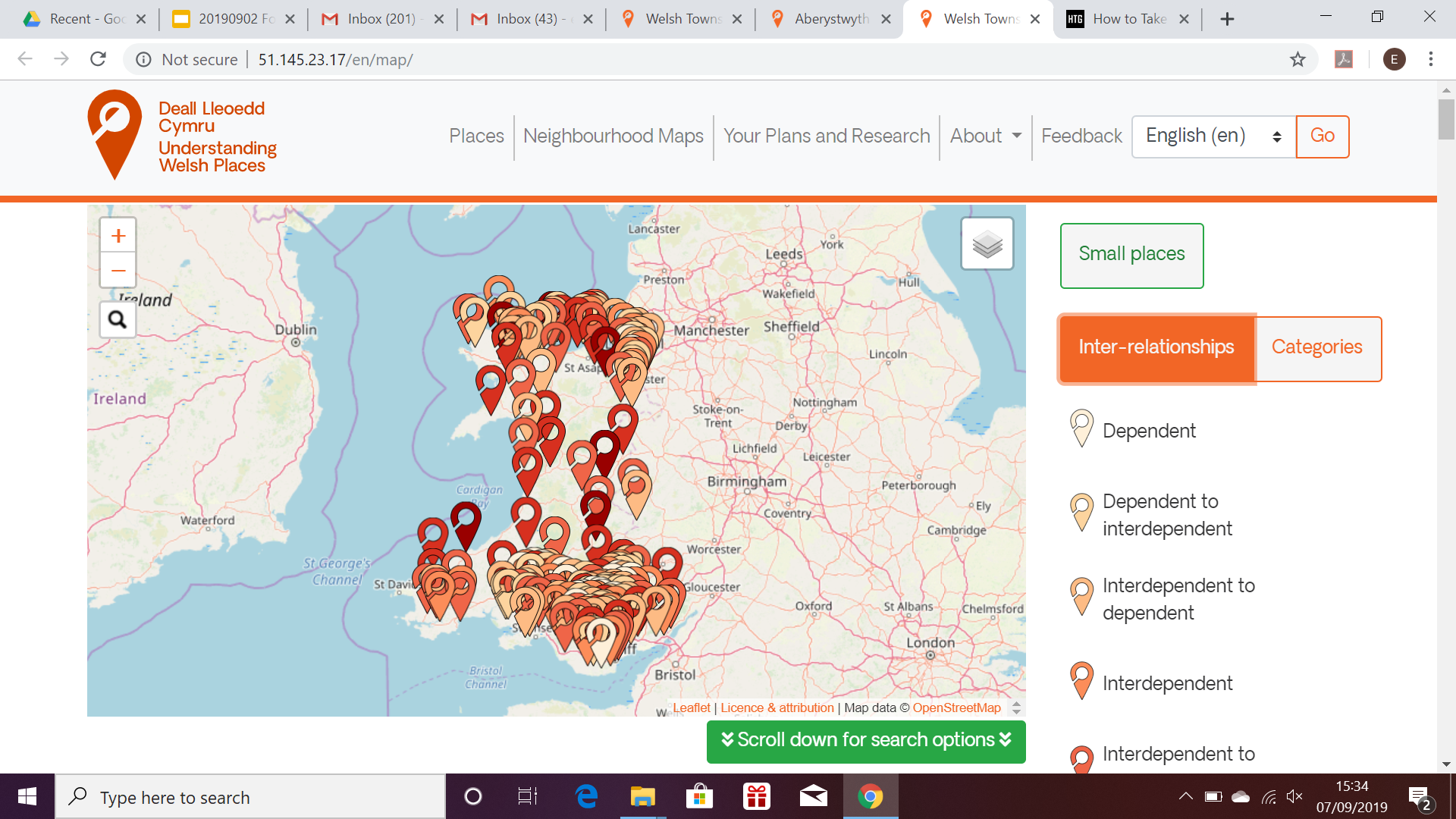 Indicators used to create inter-relationship score
Number of registered charities 
Number of GPs and Dentists 
Number of hospitals 
Number of children in primary schools 
Number of children in secondary schools 
Number of jobs 
Diversity of jobs 
Public sector jobs 
Number of shops 
Diversity of retail offer
Distance travelled to work
Places classified into seven types
based on score
Independent places have a high number of assets in relation to their population; a strong diversity of jobs; and residents travel shorter distances to travel to work. 
Independent to Interdependent places.
Interdependent to Independent places 
Interdependent places have a medium number of assets in relation to their population; average diversity of jobs; and residents travel a mix of short and long distances to travel to work. 
Interdependent to Dependent places 
Dependent to Interdependent places 
Dependent places have a low number of assets in relation to their population; a reliance on one sector for jobs; and residents travel longer distances to work.
Compare places by Category and Inter-relationship type
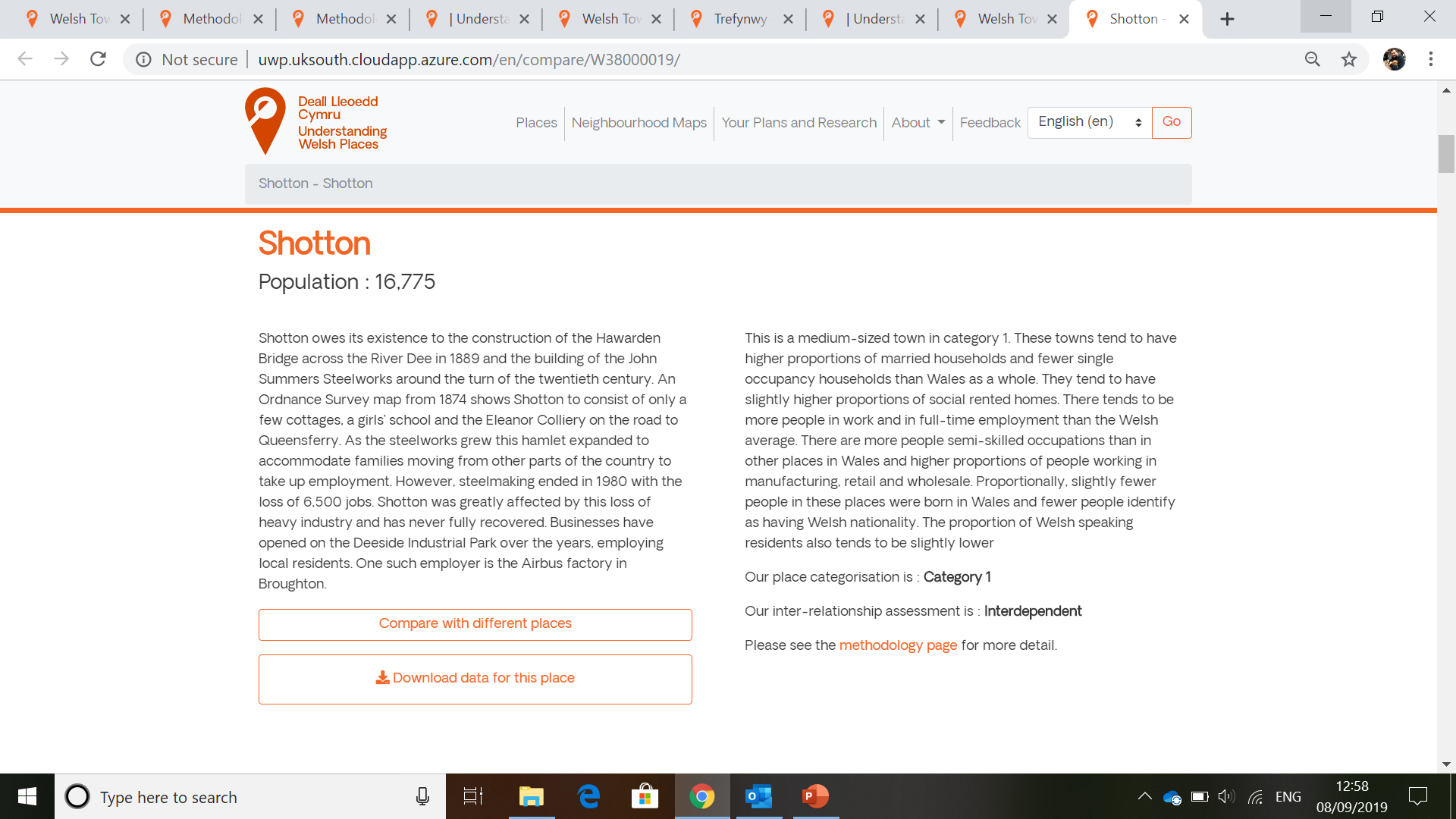 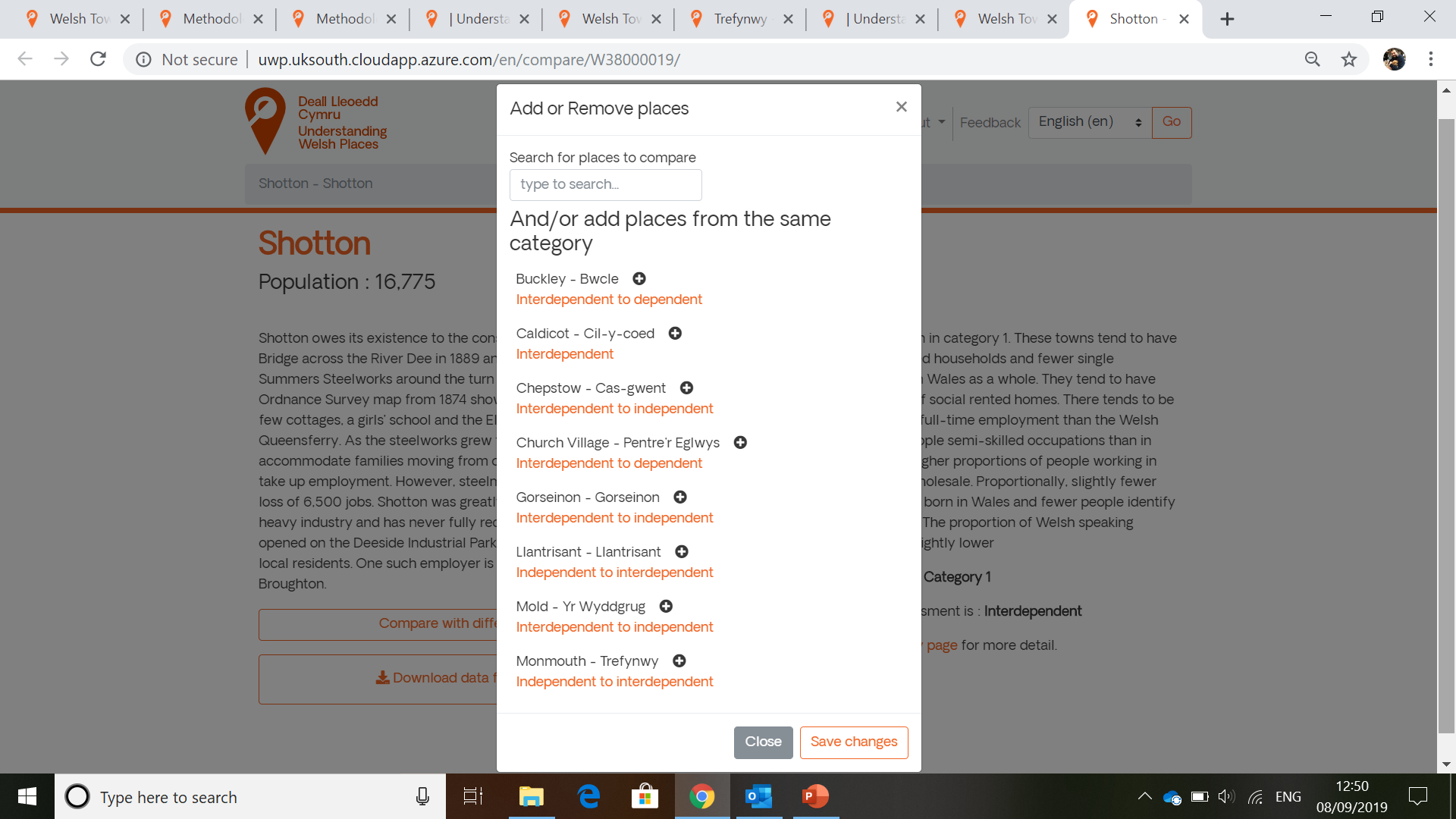 Compare places
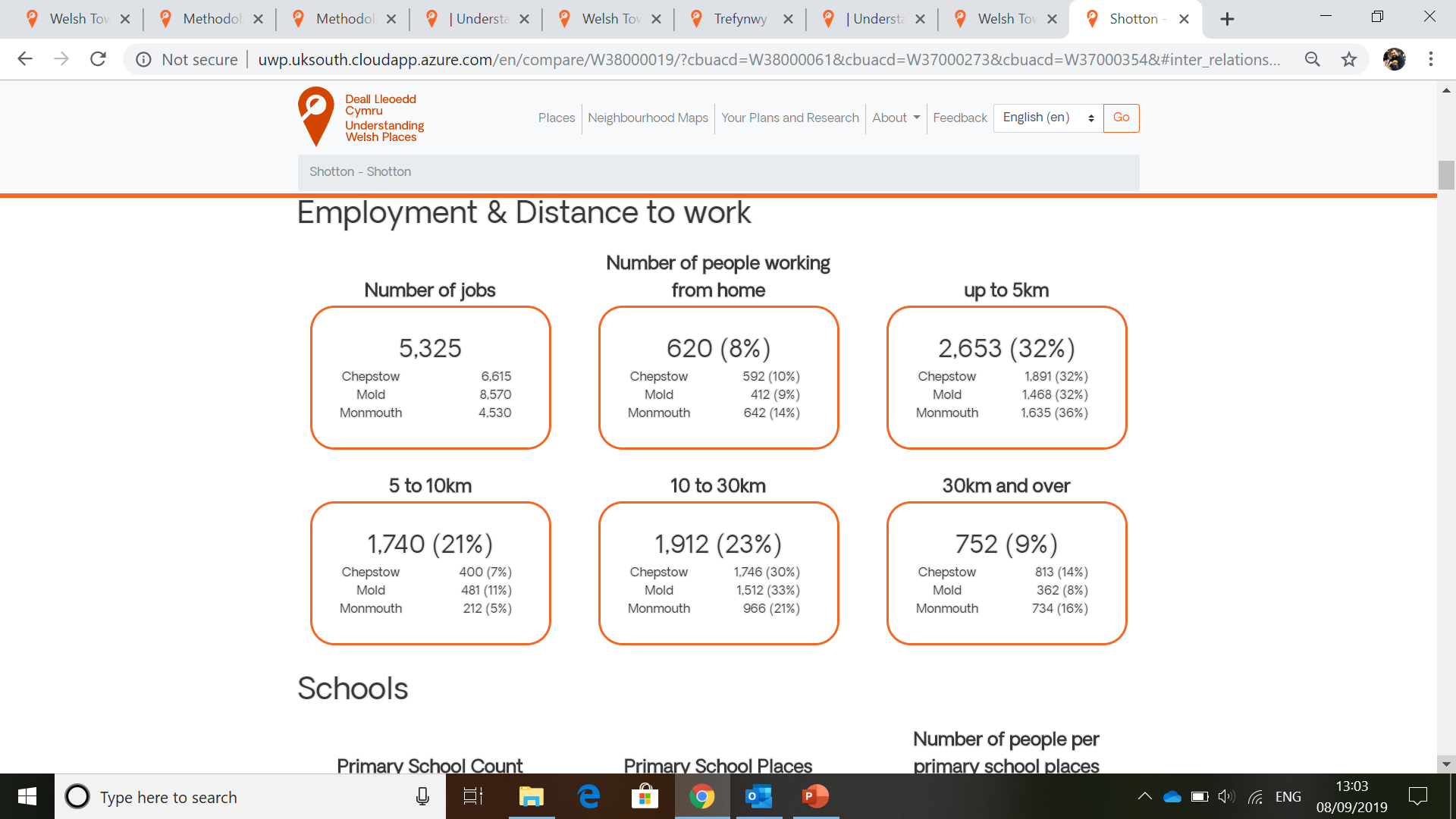 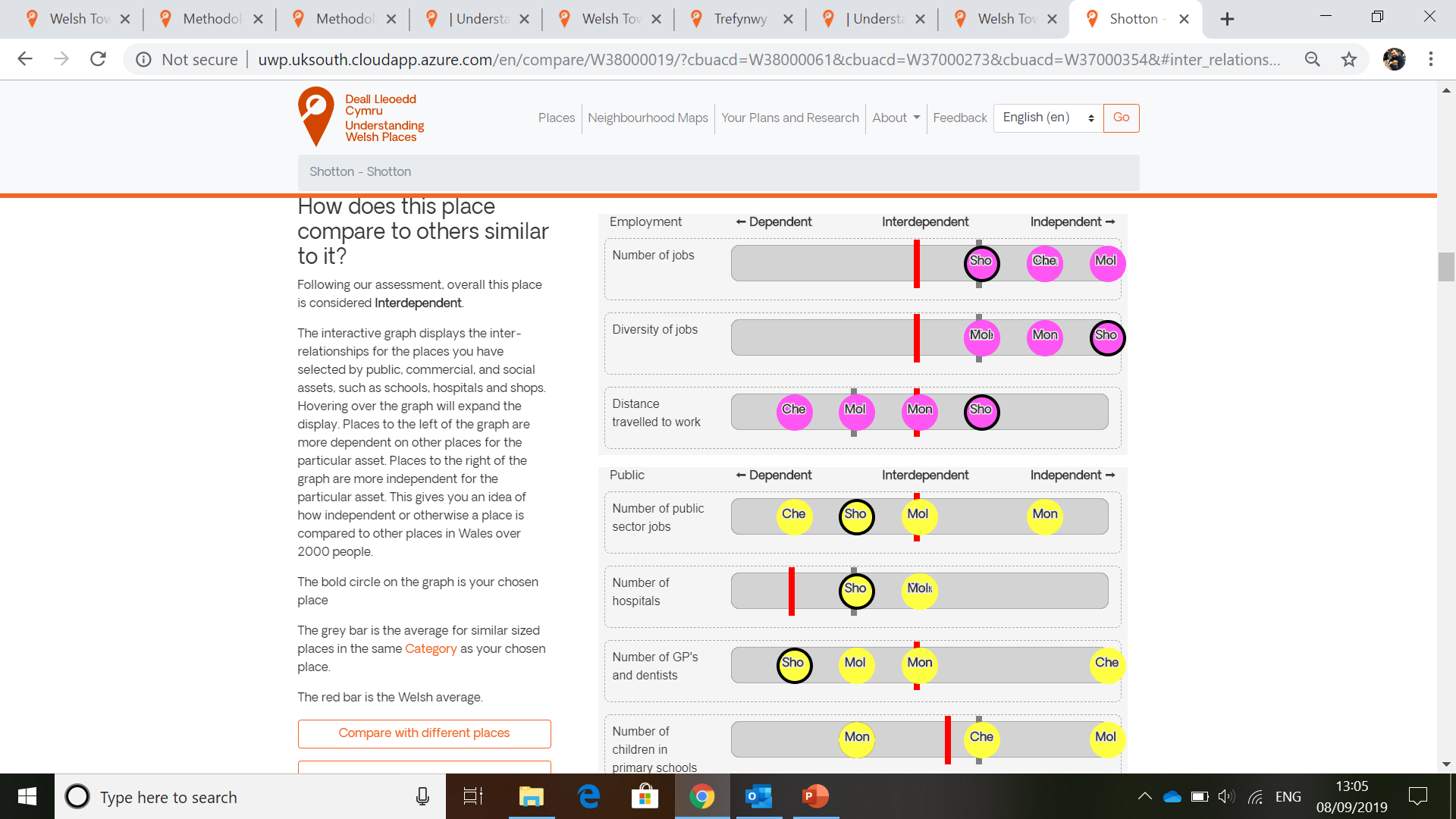 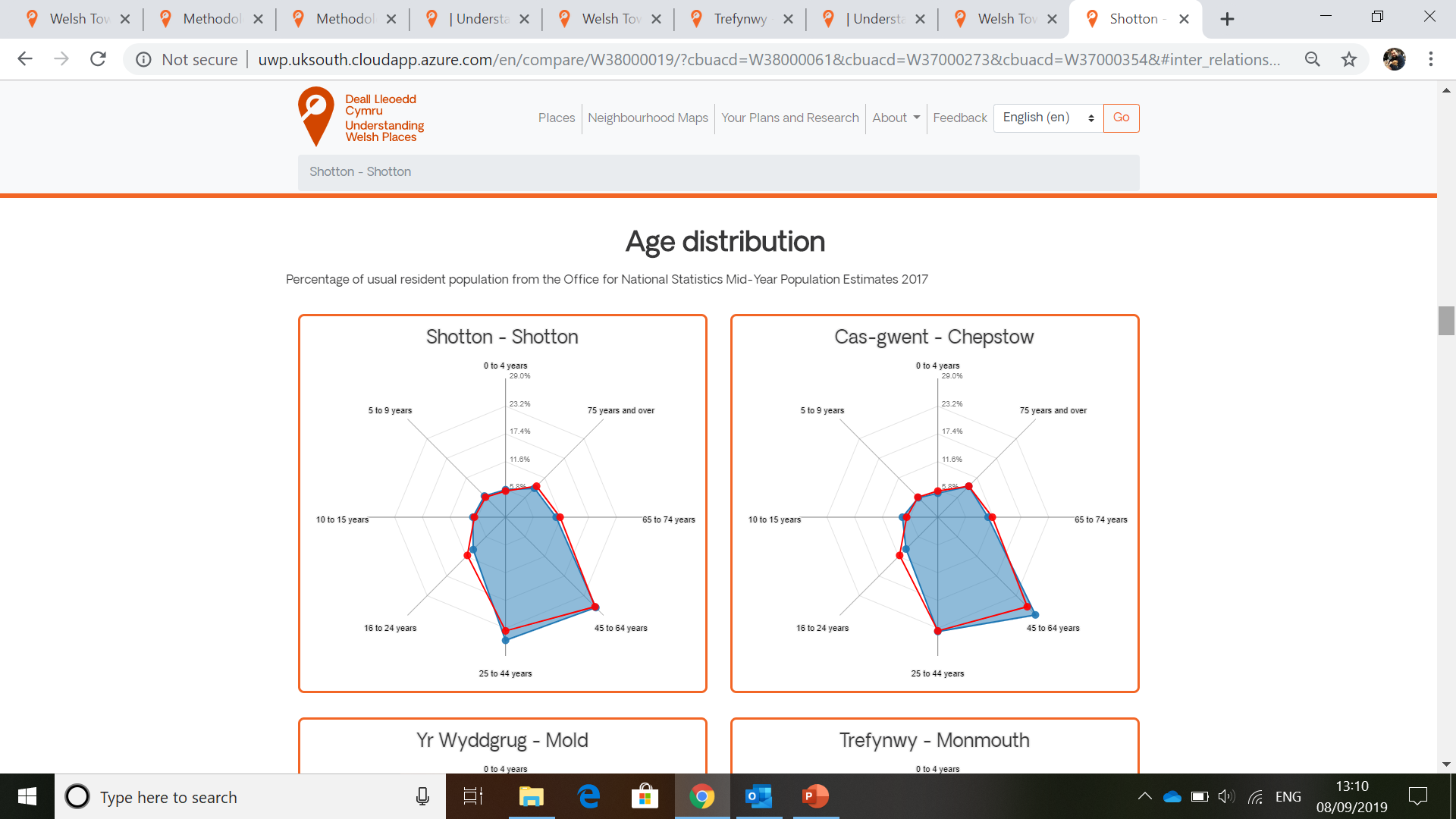 Additional Analysis 
Mapping Neighbourhood Data
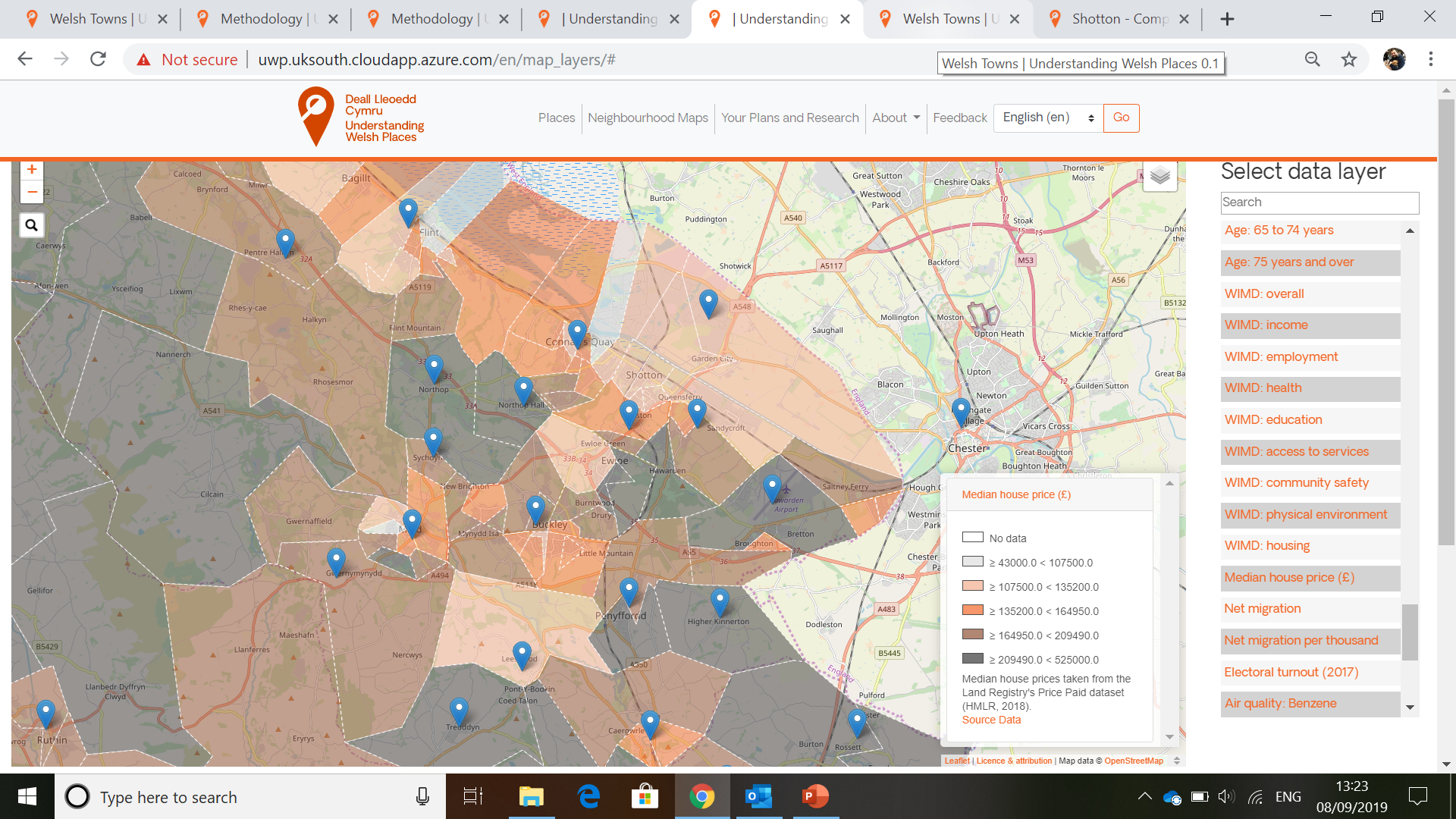 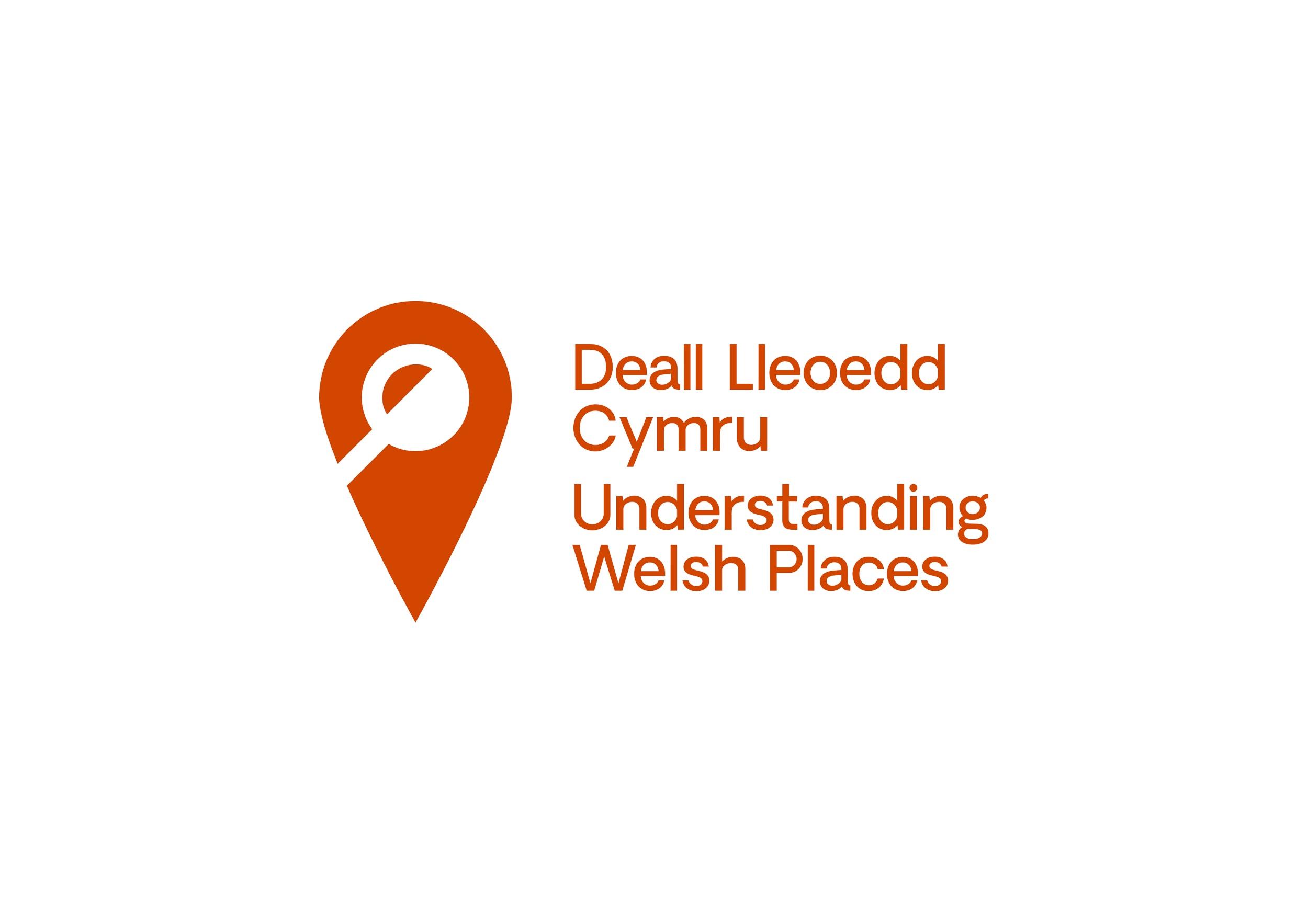 elinor.shepley@iwa.org.uk / 029 2048 4387

www.understandingwelshplaces.wales
www.deall lleoeddcymru.cymru